XFEL Beam Distribution Kicker System
LUXE Workshop
Frank Obier
Hamburg,16.04.2019
Layout of Accelerator
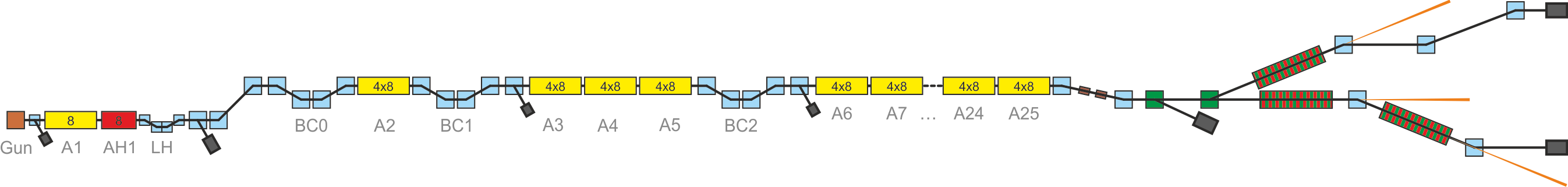 T5D
SASE2
T4D
SASE1
SASE3
TLD
| XFEL Beam Distribution Kicker System | Frank Obier, 16.04.2019
A Typical Pattern for User Operation
… driving SASE1, SASE2, and SASE3 simultaneously.
SASE3

kicked  bunches  tosuppress lasingin SASE1
TLD

Gap for the rise time of beam distribution
 kicker KL
SASE1
SASE2
TLD

Pilot bunches for Feedbacks
T5D
SASE2
KL Kickers
KS Kickers
Experiments
SASE1
SASE3
T4D
TL
| XFEL Beam Distribution Kicker System | Frank Obier, 16.04.2019
| XFEL Beam Distribution Kicker System | Frank Obier, 16.04.2019
A Typical Pattern for User Operation
Pulse current KS Kicker
T5D
SASE2
KL Kickers
KS Kickers
Experiments
SASE1
SASE3
T4D
TL
| XFEL Beam Distribution Kicker System | Frank Obier, 16.04.2019
| XFEL Beam Distribution Kicker System | Frank Obier, 16.04.2019
A Typical Pattern for User Operation
Pulse current KL Kicker
T5D
SASE2
KL Kickers
KS Kickers
Experiments
SASE1
SASE3
T4D
TL
| XFEL Beam Distribution Kicker System | Frank Obier, 16.04.2019
| XFEL Beam Distribution Kicker System | Frank Obier, 16.04.2019
A Typical User Pattern form 15.04.2019
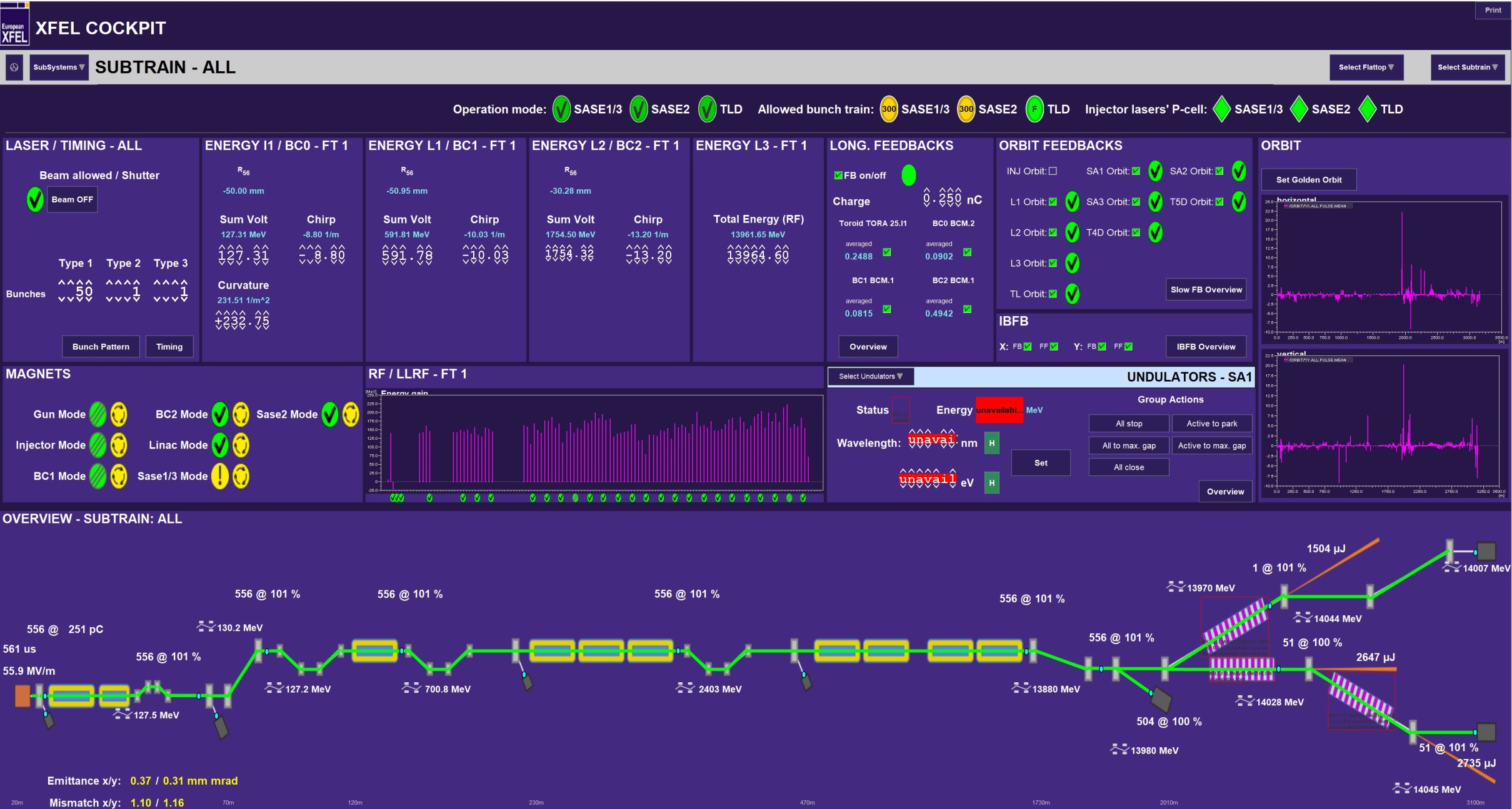 | XFEL Beam Distribution Kicker System | Frank Obier, 16.04.2019
A Typical User Pattern form 15.04.2019
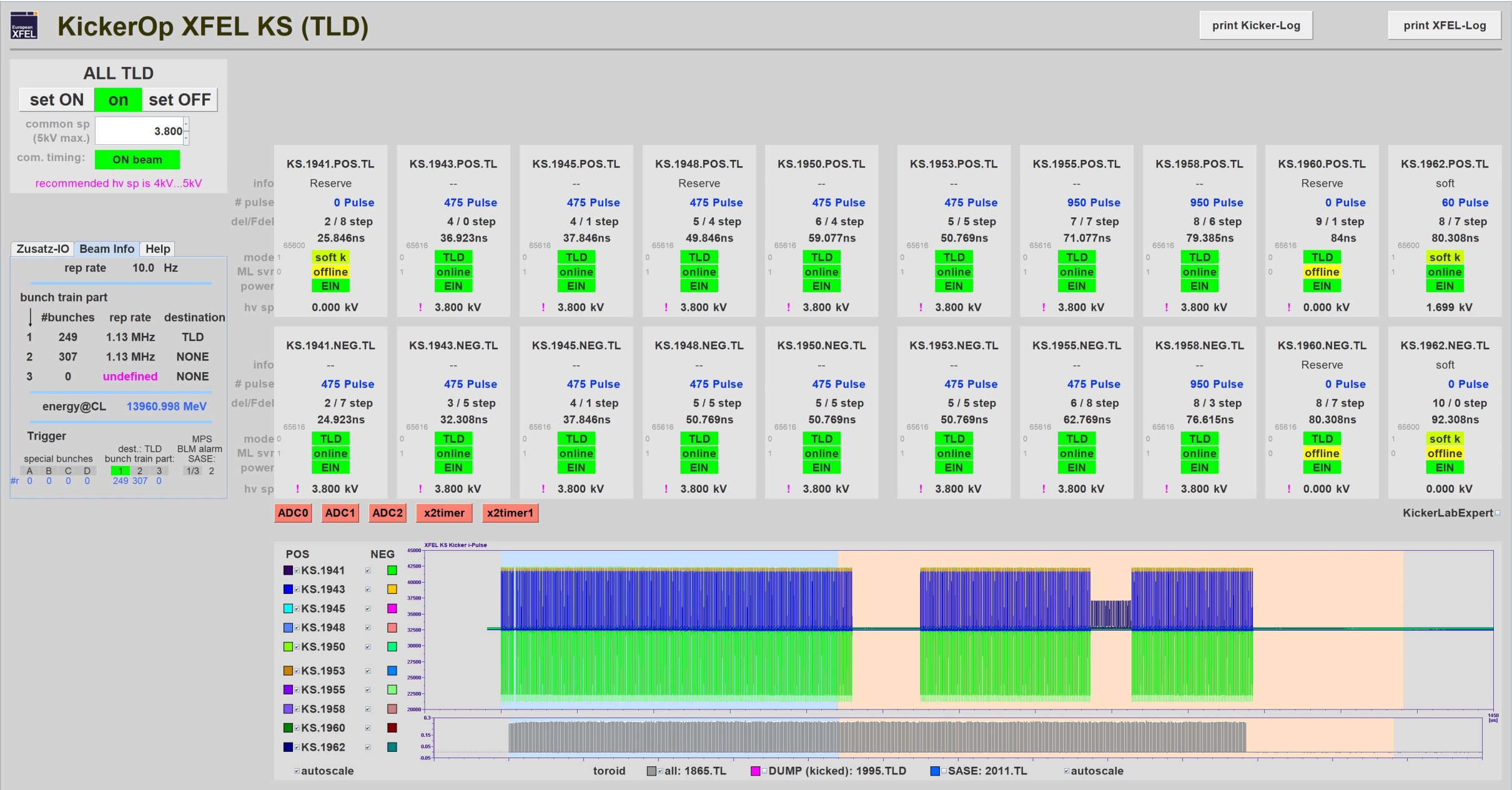 bunch train with 556 bunches
| XFEL Beam Distribution Kicker System | Frank Obier, 16.04.2019
A Typical User Pattern form 15.04.2019
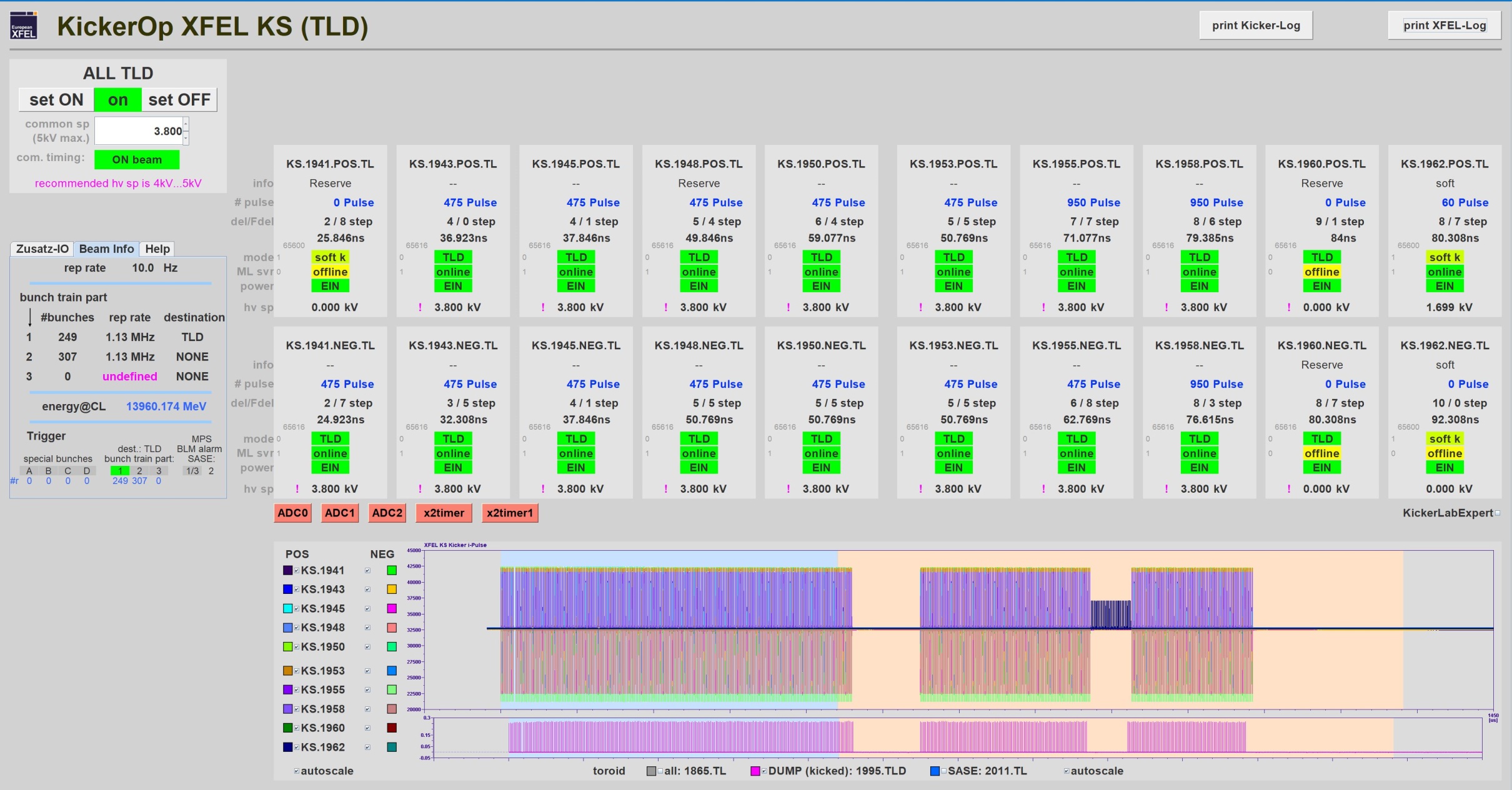 504 bunches go to the Dump
| XFEL Beam Distribution Kicker System | Frank Obier, 16.04.2019
A Typical User Pattern form 15.04.2019
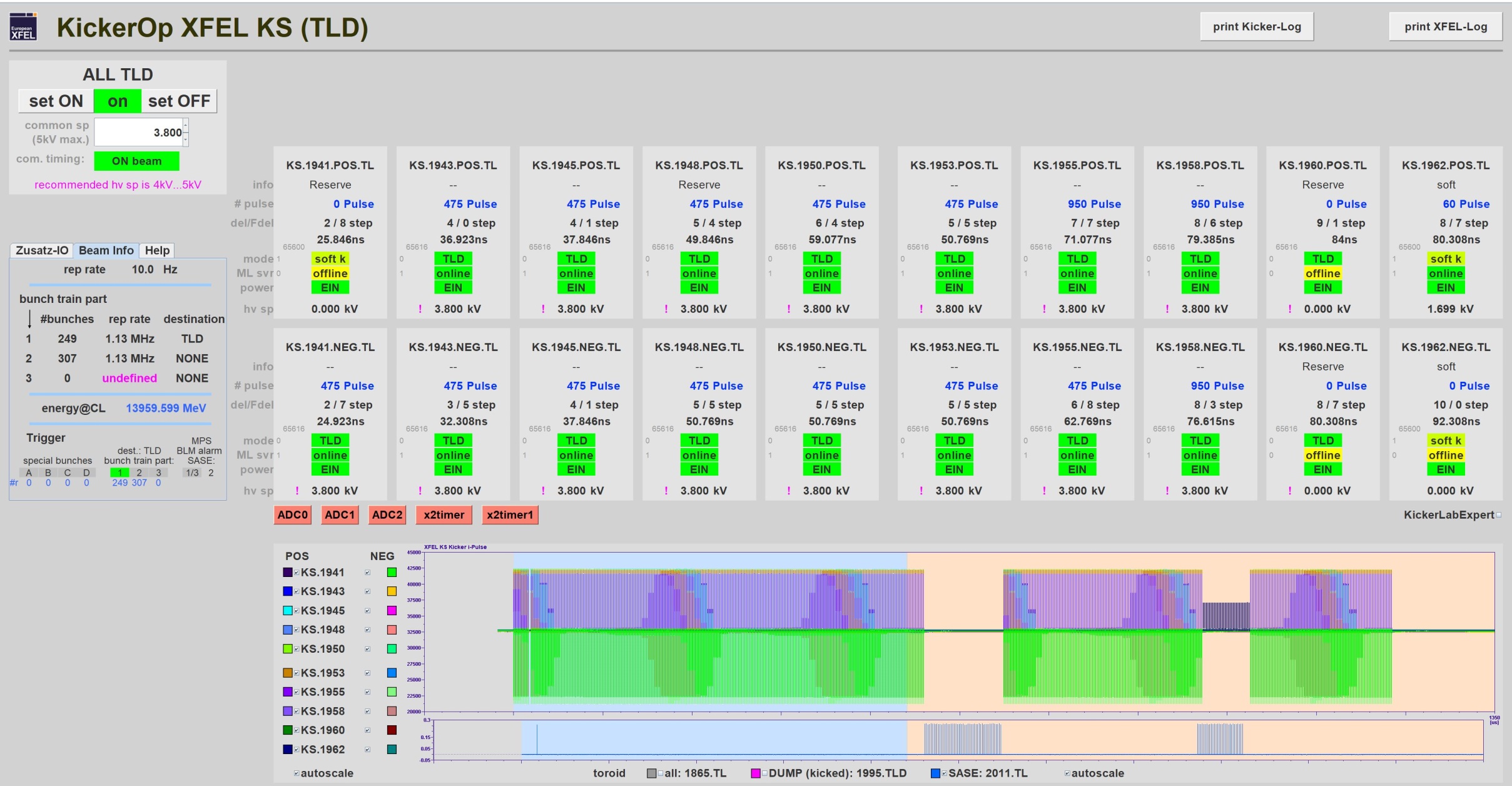 kicked  bunches  tosuppress lasingin SASE1
29 bunches for SASE 1
22 bunches for SASE 3
1 bunch for SASE 2
| XFEL Beam Distribution Kicker System | Frank Obier, 16.04.2019
A Typical User Pattern form 15.04.2019
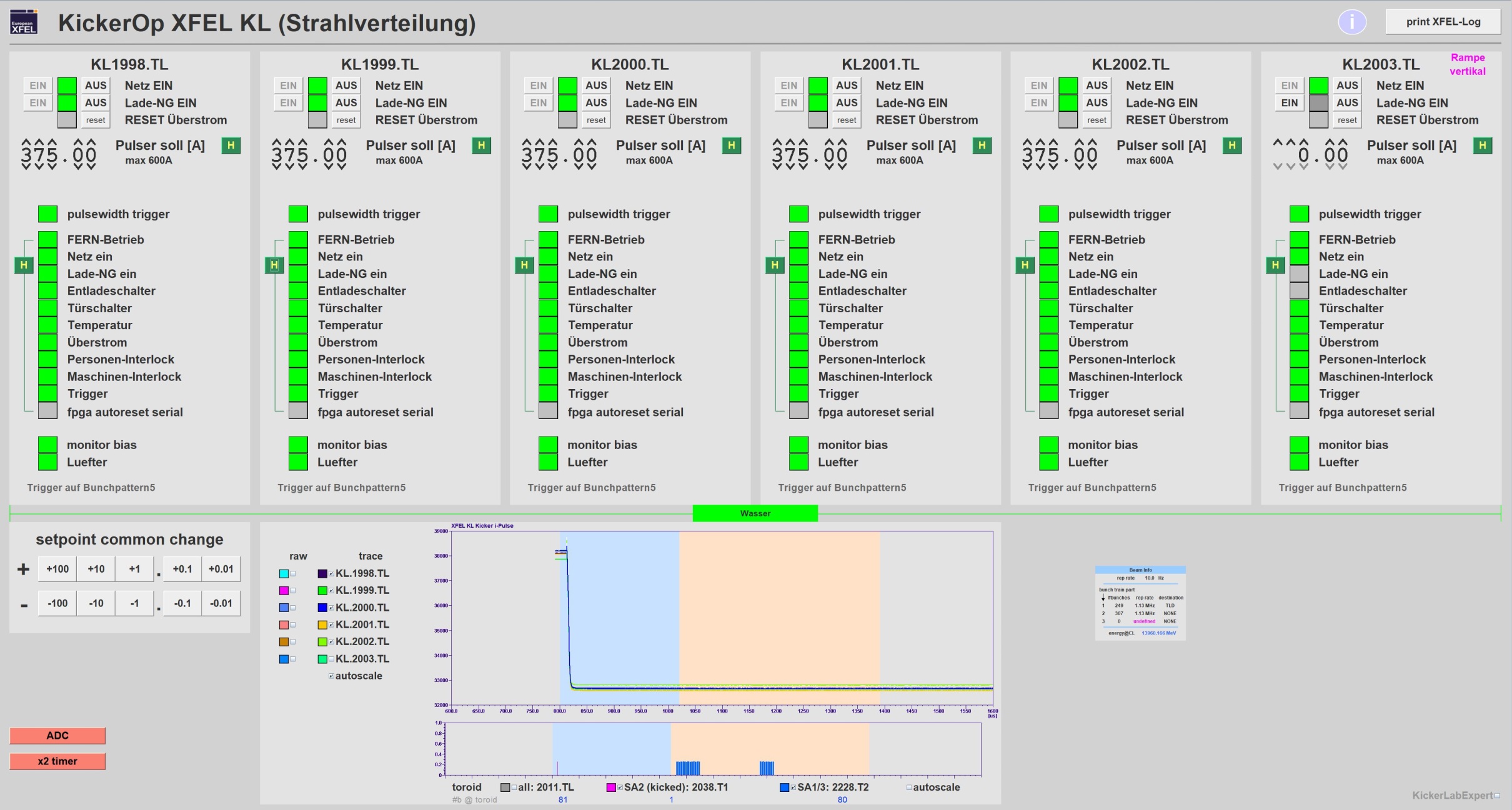 29 bunches for SASE 1
1 bunch for SASE 2
22 bunches for SASE 3
| XFEL Beam Distribution Kicker System | Frank Obier, 16.04.2019
Specification
| XFEL Beam Distribution Kicker System | Frank Obier, 16.04.2019
KS Kicker (Dump Kicker) for XFEL
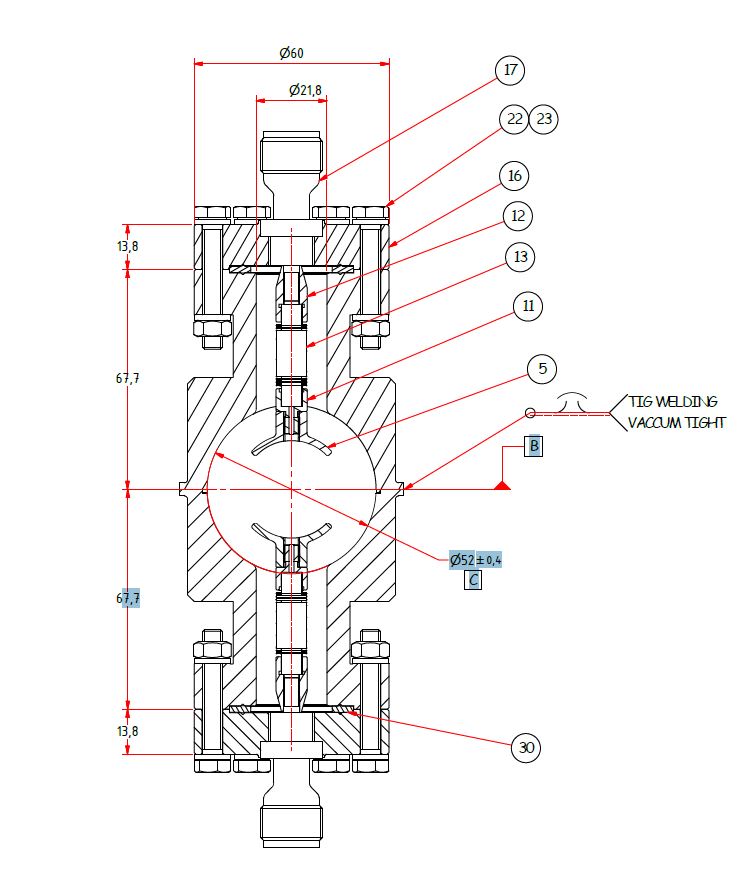 Kicker design:

 a strip line kicker inside of vacuum 
 a small reflectance factor, to match the kicker impedance to 50 ohm.
with the geometry of the conductor, and the distance between the conductor and the cage you can match the kicker impedance to 50Ω.
Design Collaboration with PSI
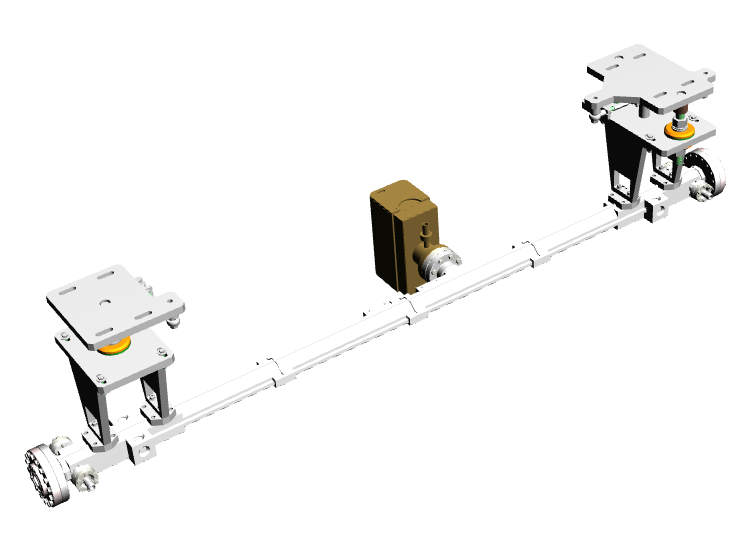 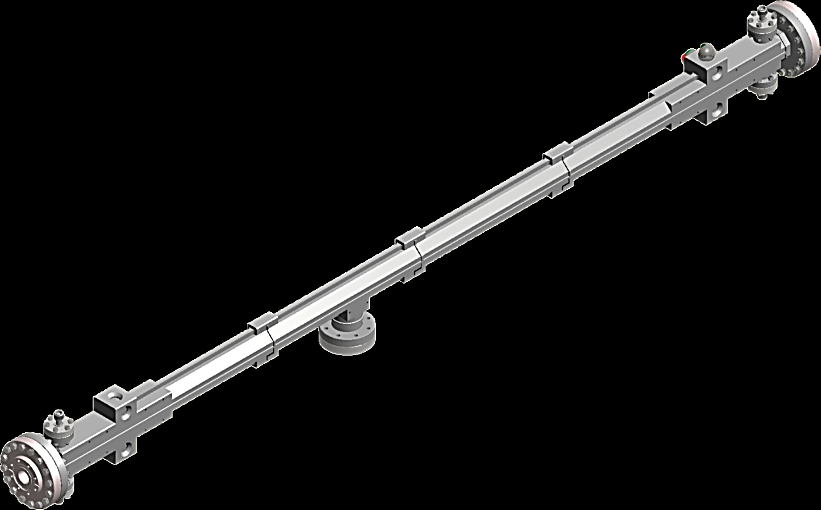 2m
| XFEL Beam Distribution Kicker System | Frank Obier, 16.04.2019
XFEL Installation Area of the KS Kicker
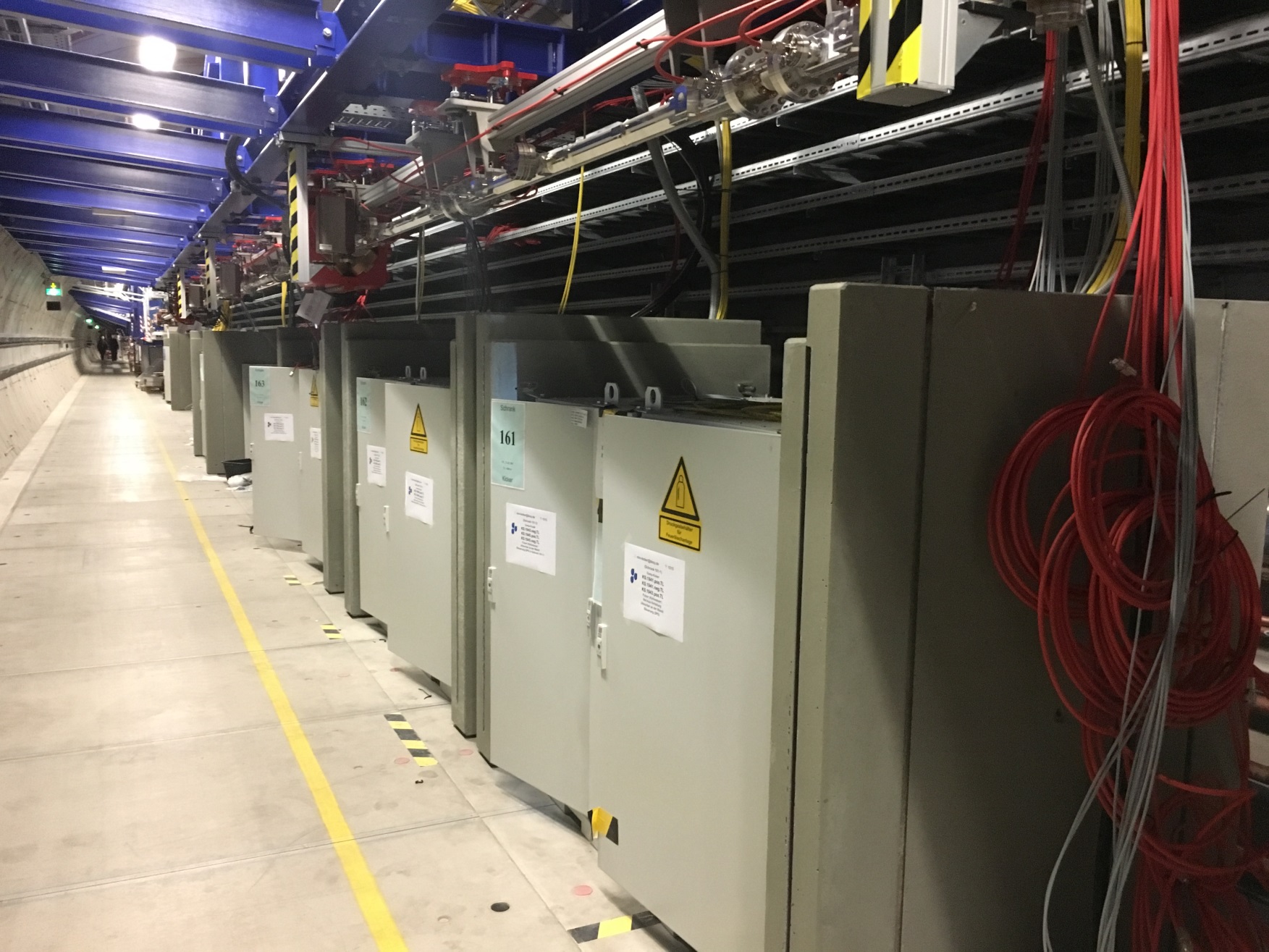 | XFEL Beam Distribution Kicker System | Frank Obier, 16.04.2019
KS (Dump) Pulser from Company FID GmbH
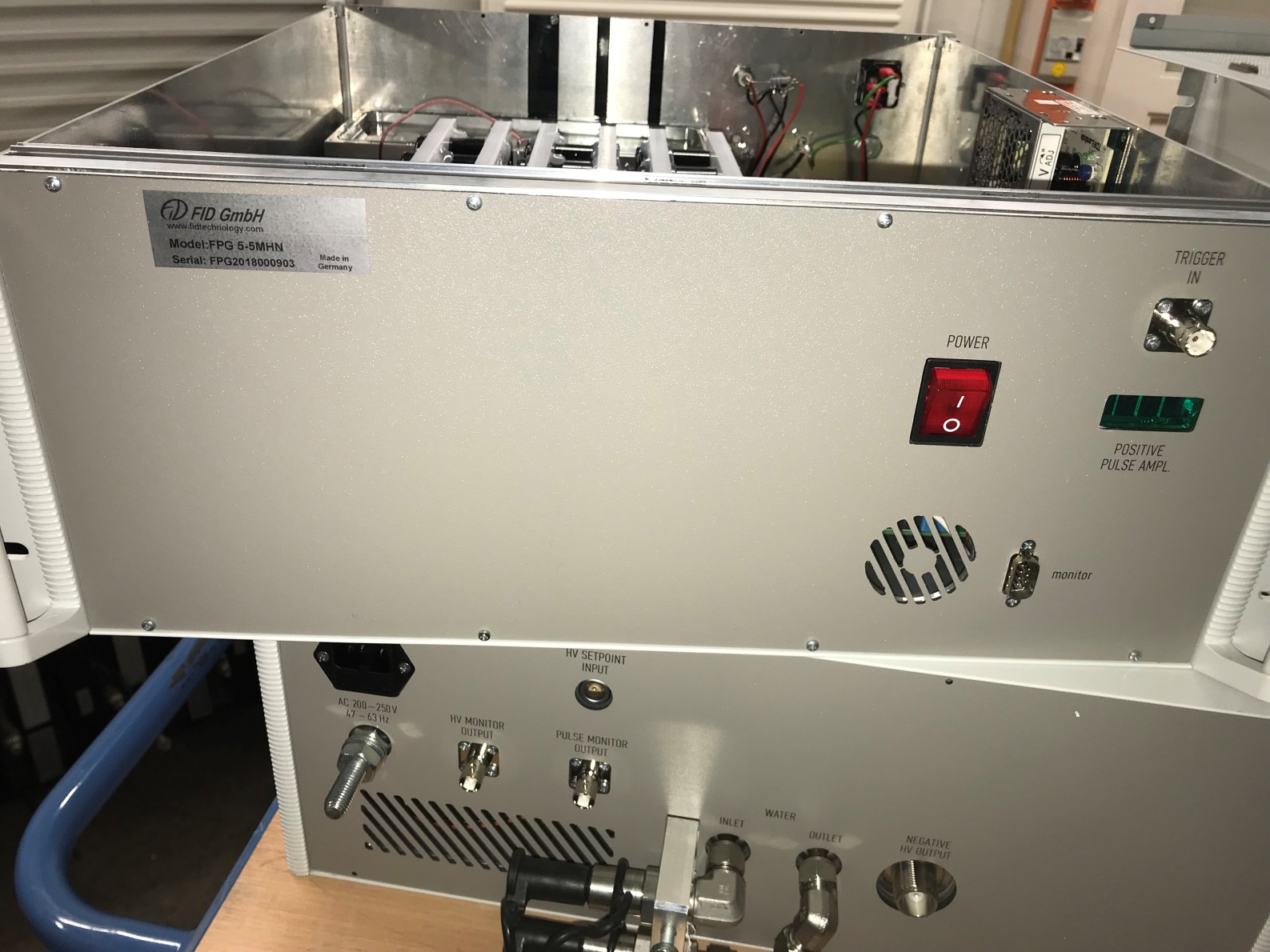 fours version of pulser
| XFEL Beam Distribution Kicker System | Frank Obier, 16.04.2019
Pulse current of KS Kicker Pulser (FID GmbH)
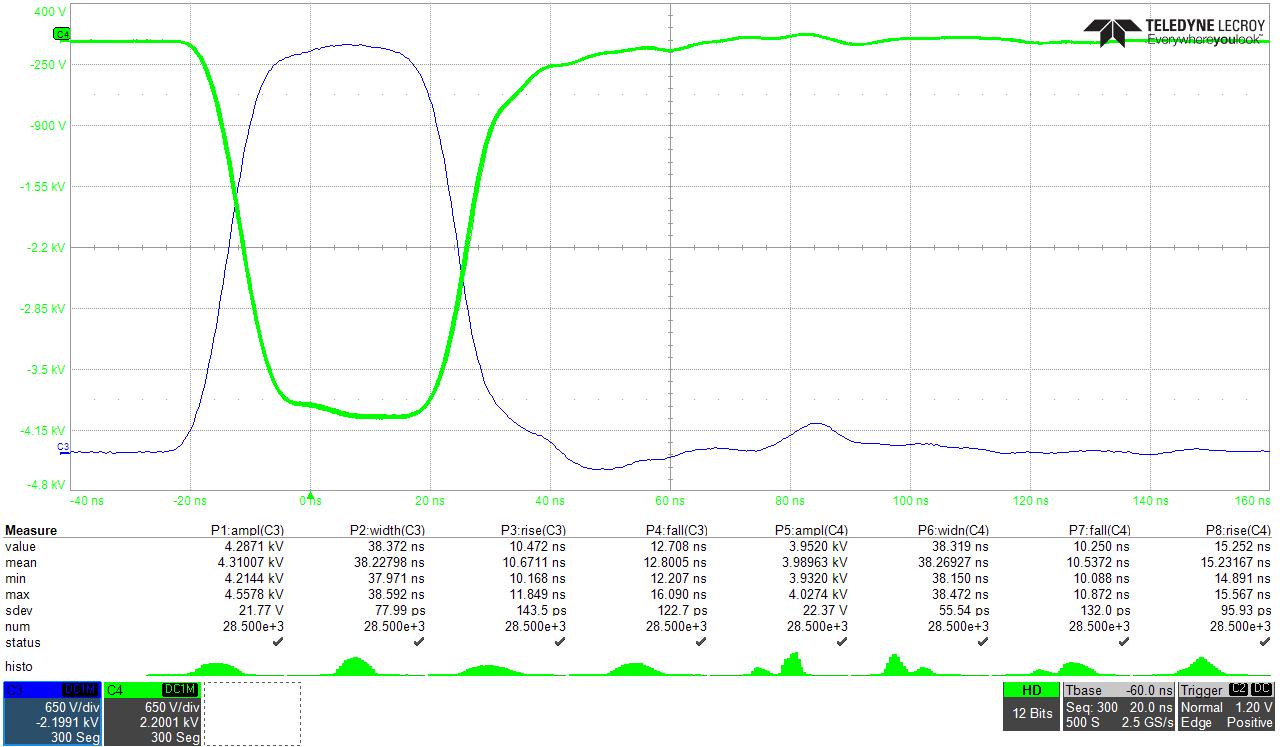 10ns
25ns
13ns
| XFEL Beam Distribution Kicker System | Frank Obier, 16.04.2019
Overlay of 1500 pulses with a spacing of  1MHz
Variable pulse pattern / Pulse voltages 4.5kV
Trigger generator
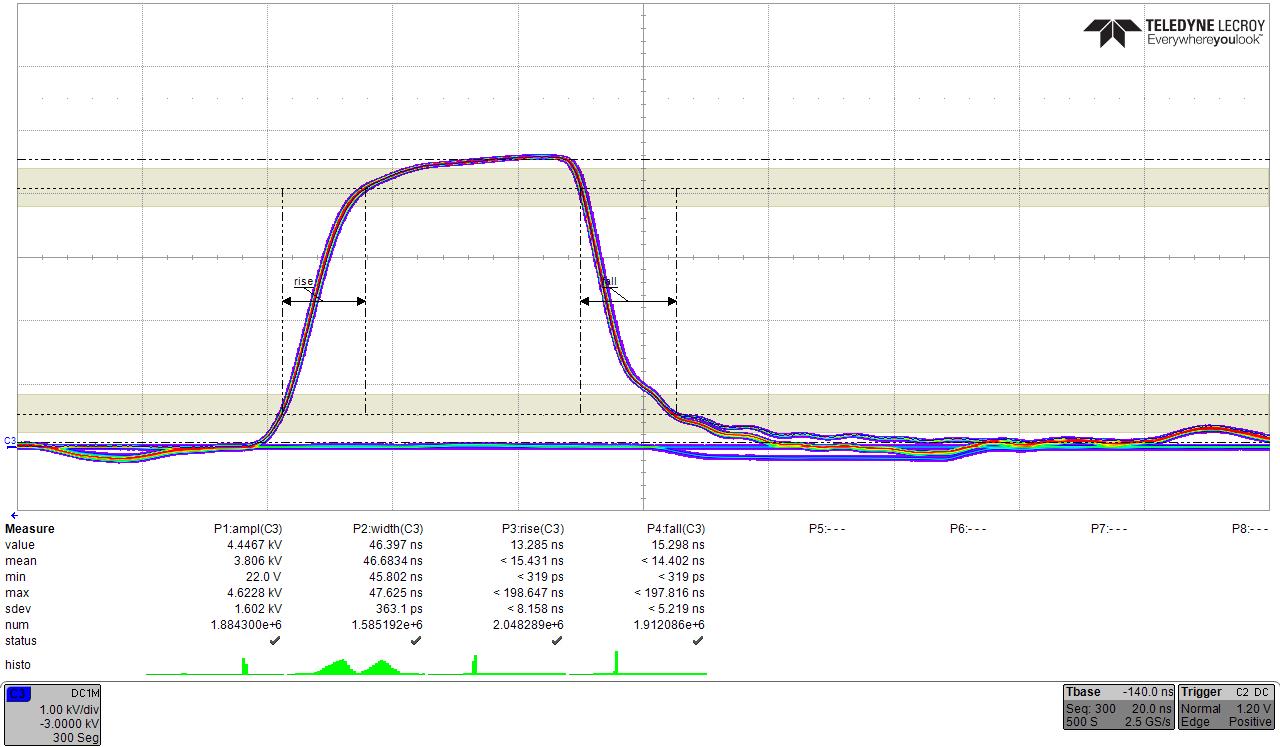 XFEL Pulser (FID)
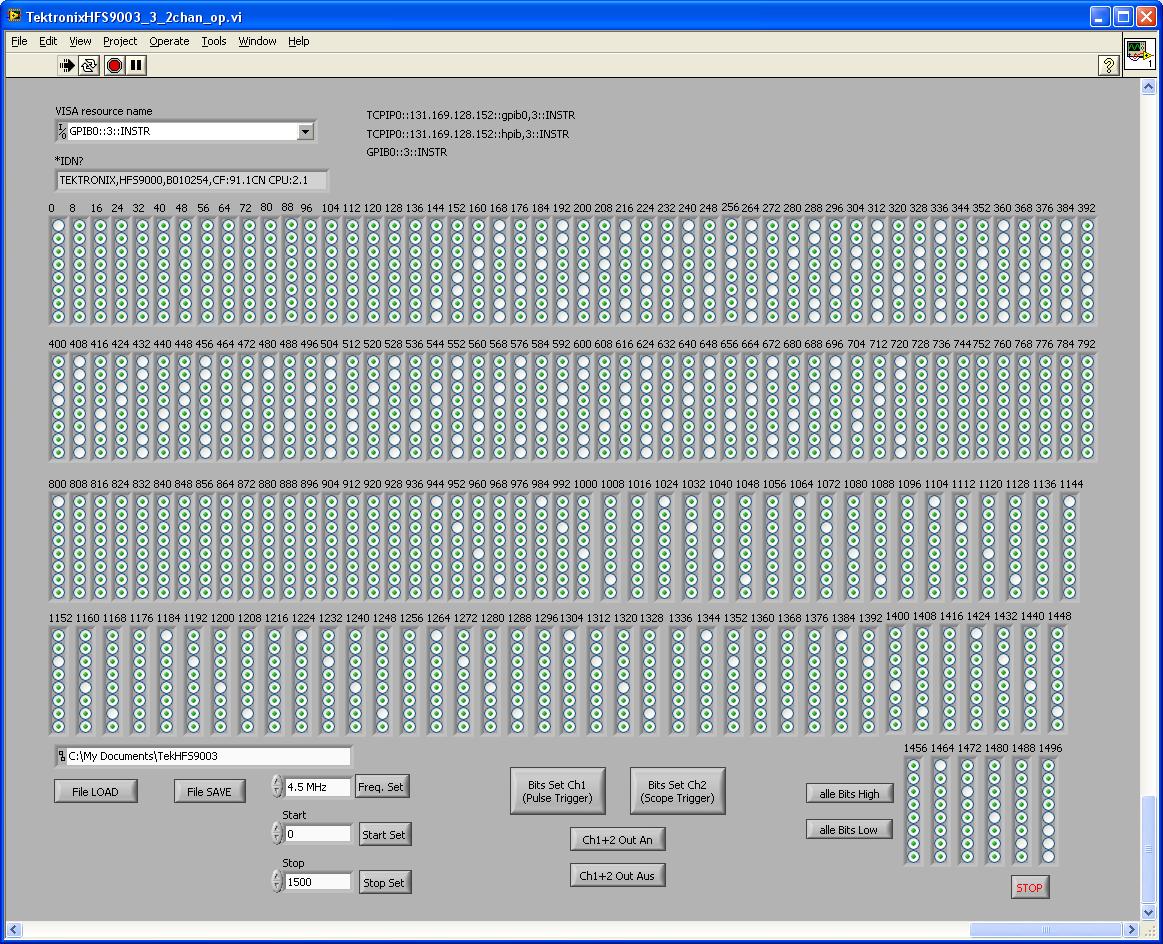 good stability of flat-top
good stability of flat-bottom
Test pattern 1500 Pulse „variable train“
| XFEL Beam Distribution Kicker System | Frank Obier, 16.04.2019
Beam Distribution Kicker (KL)
Kicker design:

kicker was realized a air coil outside beam vacuum 
the geometry and the material was optimized to reduce the eddy current 
coating material of ceramic chamber is stainless steel 1.4541 (titan stabilised)
a small reduction of the magnetic field by the sputtered chamber (thickness is 1µm)
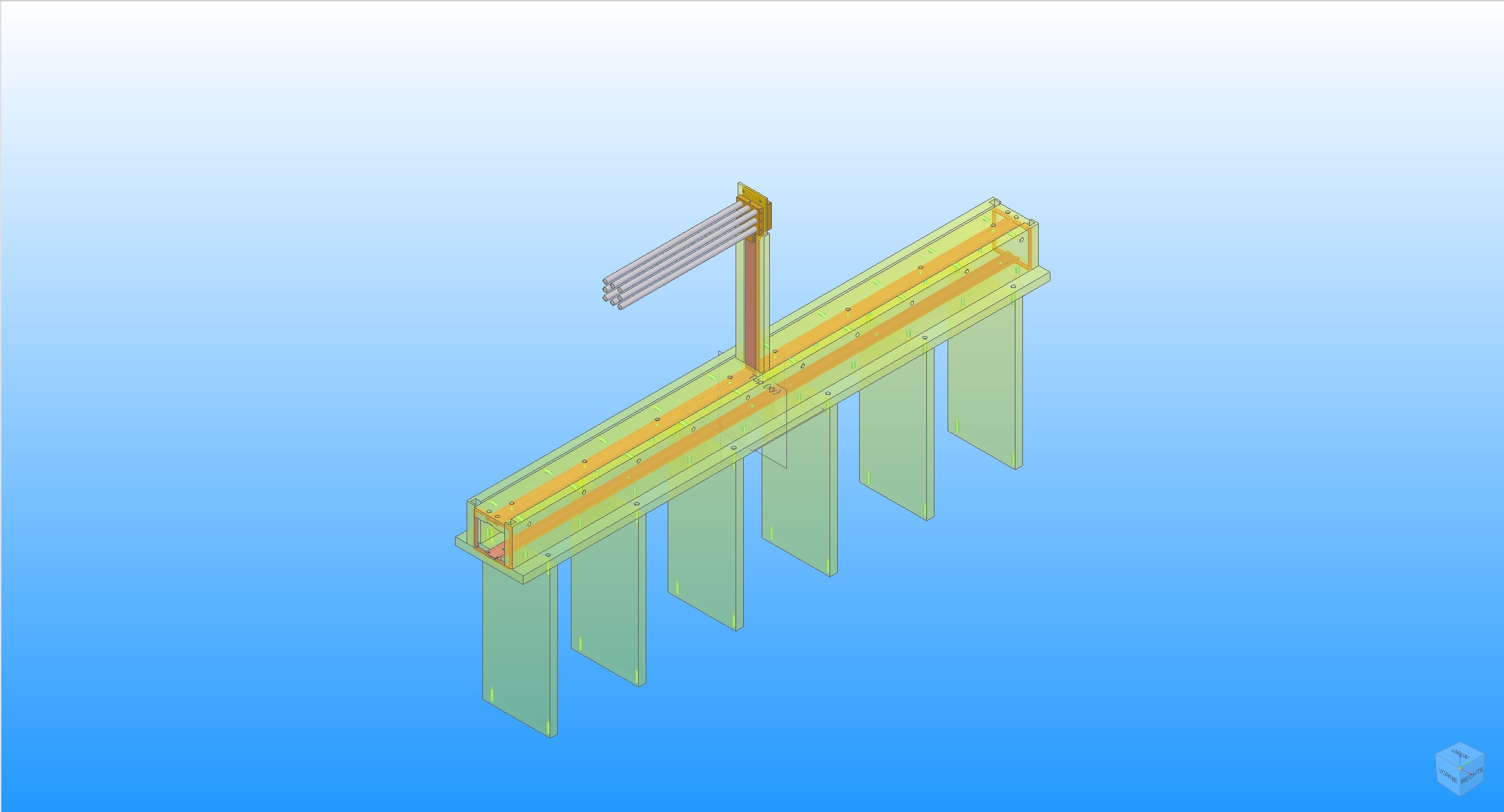 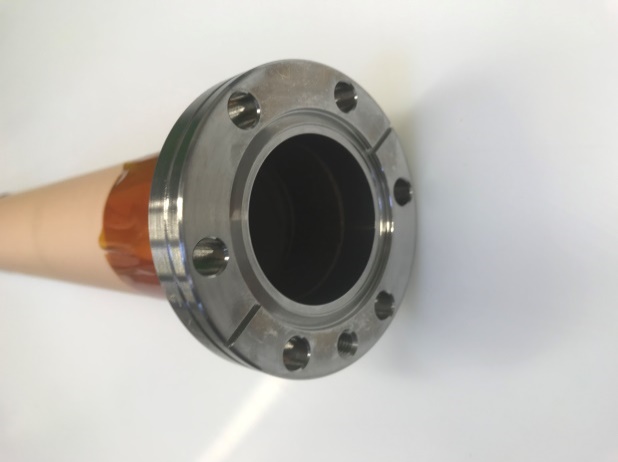 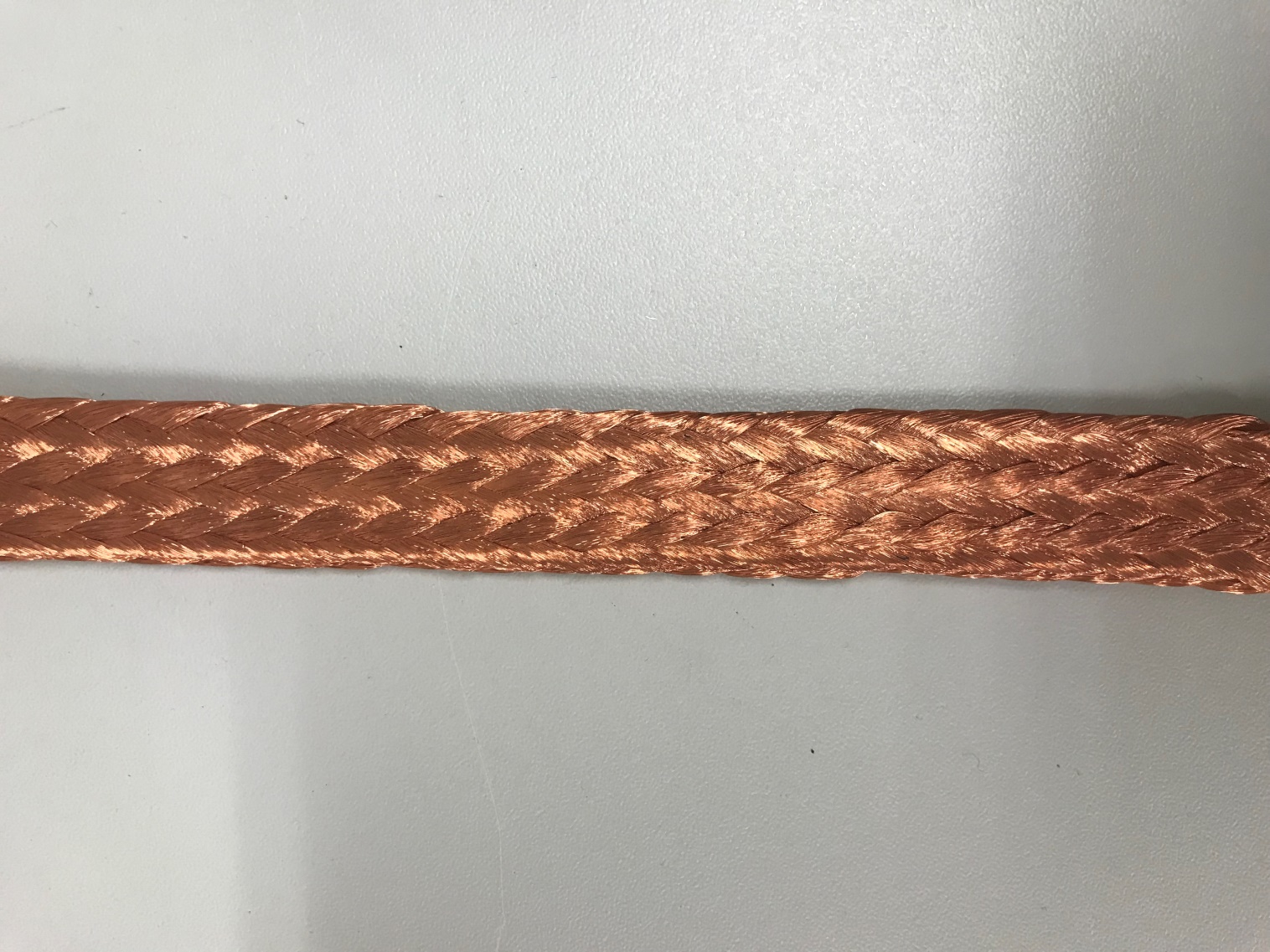 Conductor			Vacuum  chamber
| XFEL Beam Distribution Kicker System | Frank Obier, 16.04.2019
XFEL Installation Area of the Beam Distribution Kicker
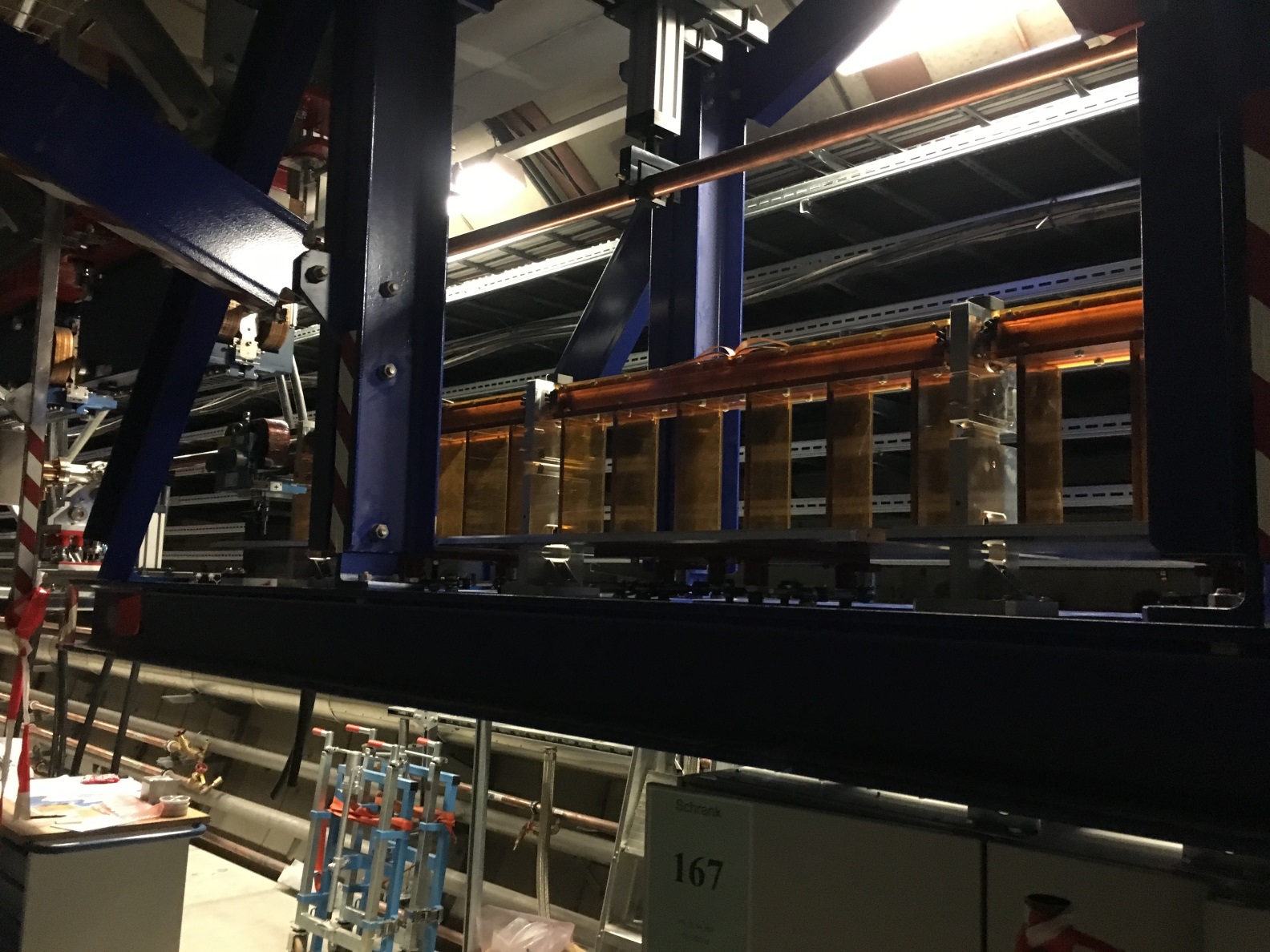 Material PEI 1000
| XFEL Beam Distribution Kicker System | Frank Obier, 16.04.2019
Principle Layout of the Pulser
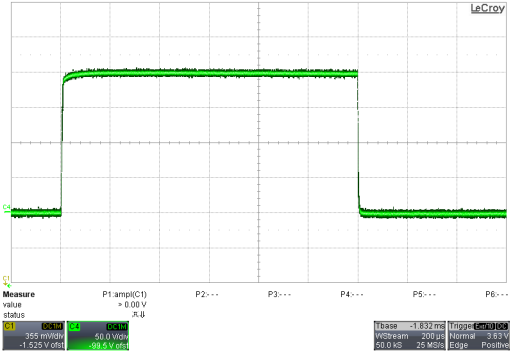 8 Mosfet parallel
9 capacitor (450V 2200µF)
200A
Data:
Voltage 	U= 80V
Pulse current Imax=600A
Pulse length 	t= 1ms
200µs/div
Charge power supply
Damping
 resistor
Capacitor
Kicker
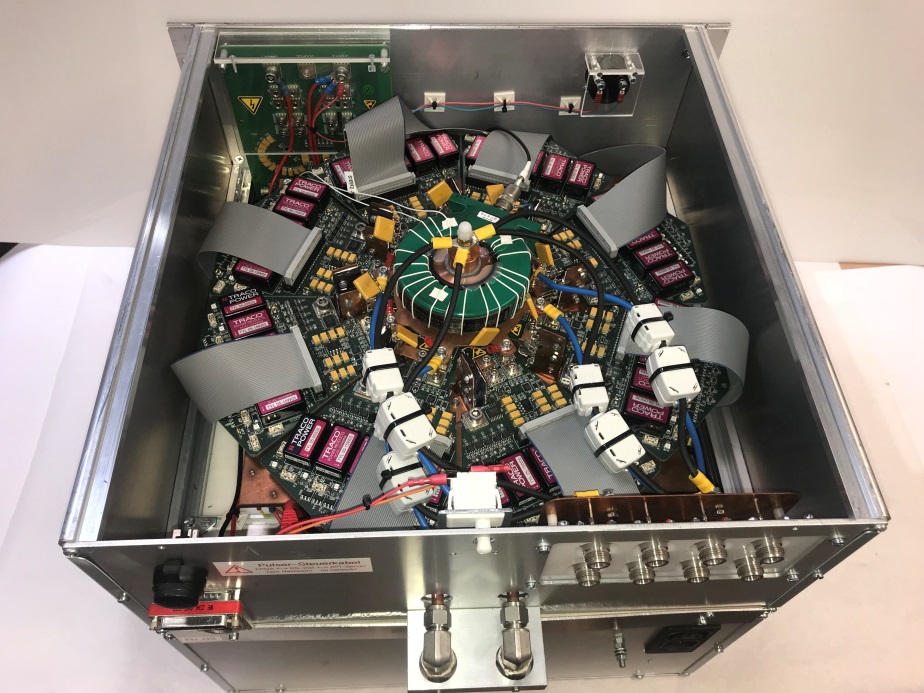 +15V
Start up booster
+

-
Current set point
OP
Actual  current value
Pulse length
-15V
Pulse current
8x Mosfet layer
Sensing resistor
Start up Booster
Pulse length
Constant current source
| XFEL Beam Distribution Kicker System | Frank Obier, 16.04.2019
Rise and fall Time of the Pulse Current
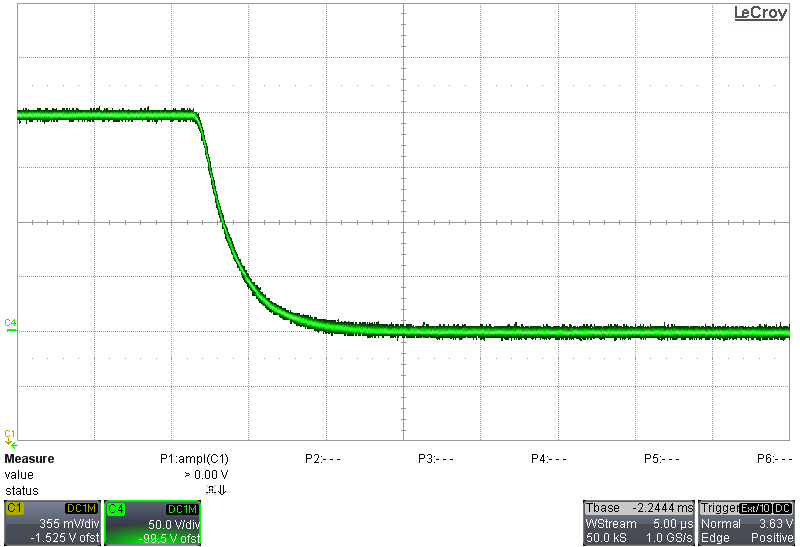 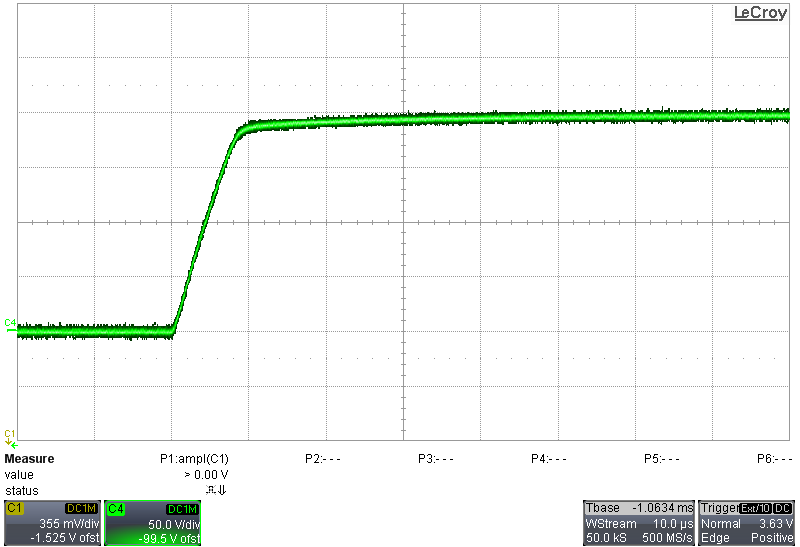 Fall time =14µs
Rise time = 10µs
| XFEL Beam Distribution Kicker System | Frank Obier, 16.04.2019
Measurement of pulse stability of KL Kicker Pulser
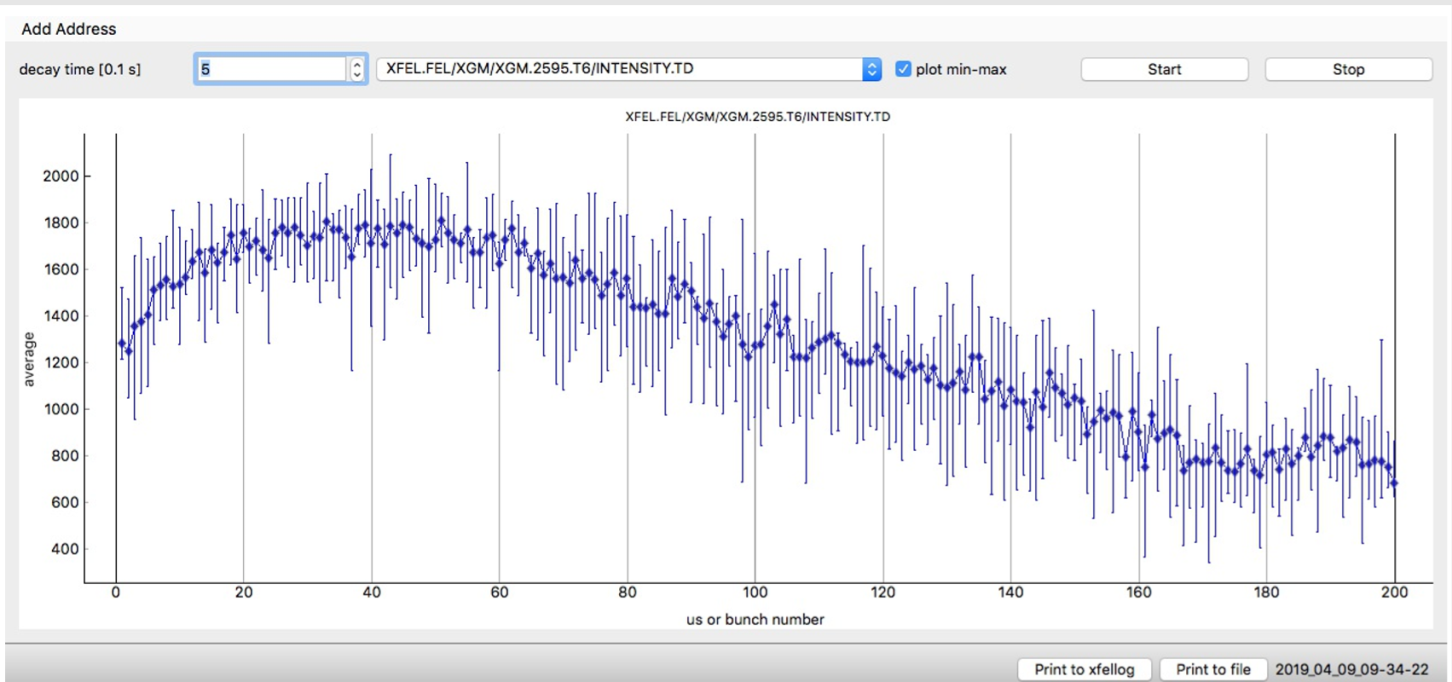 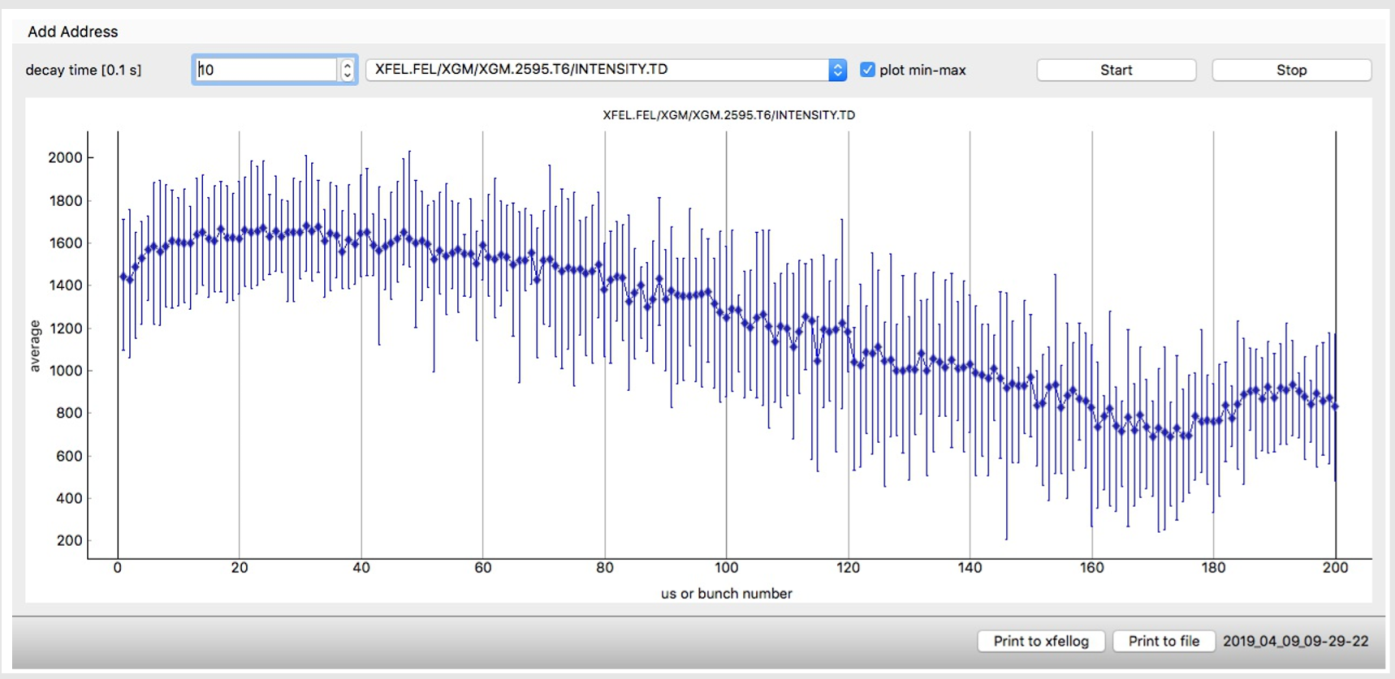 SA2 intensity at the beginning of the flat –top
SA2 intensity at the end of the flat -top
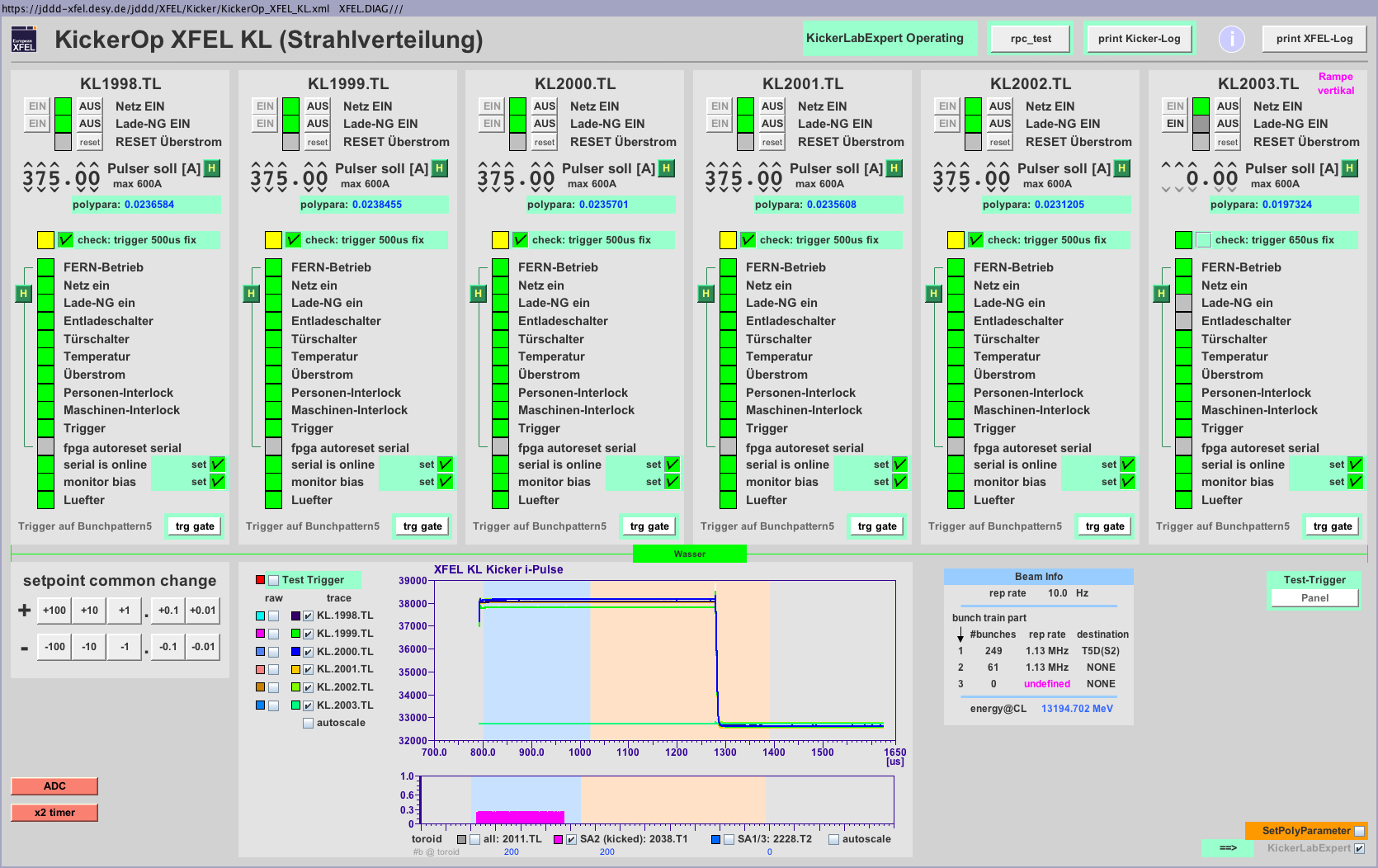 | XFEL Beam Distribution Kicker System | Frank Obier, 16.04.2019
| XFEL Beam Distribution Kicker System | Frank Obier, 16.04.2019
Timing optimization of KL Kicker Pulser
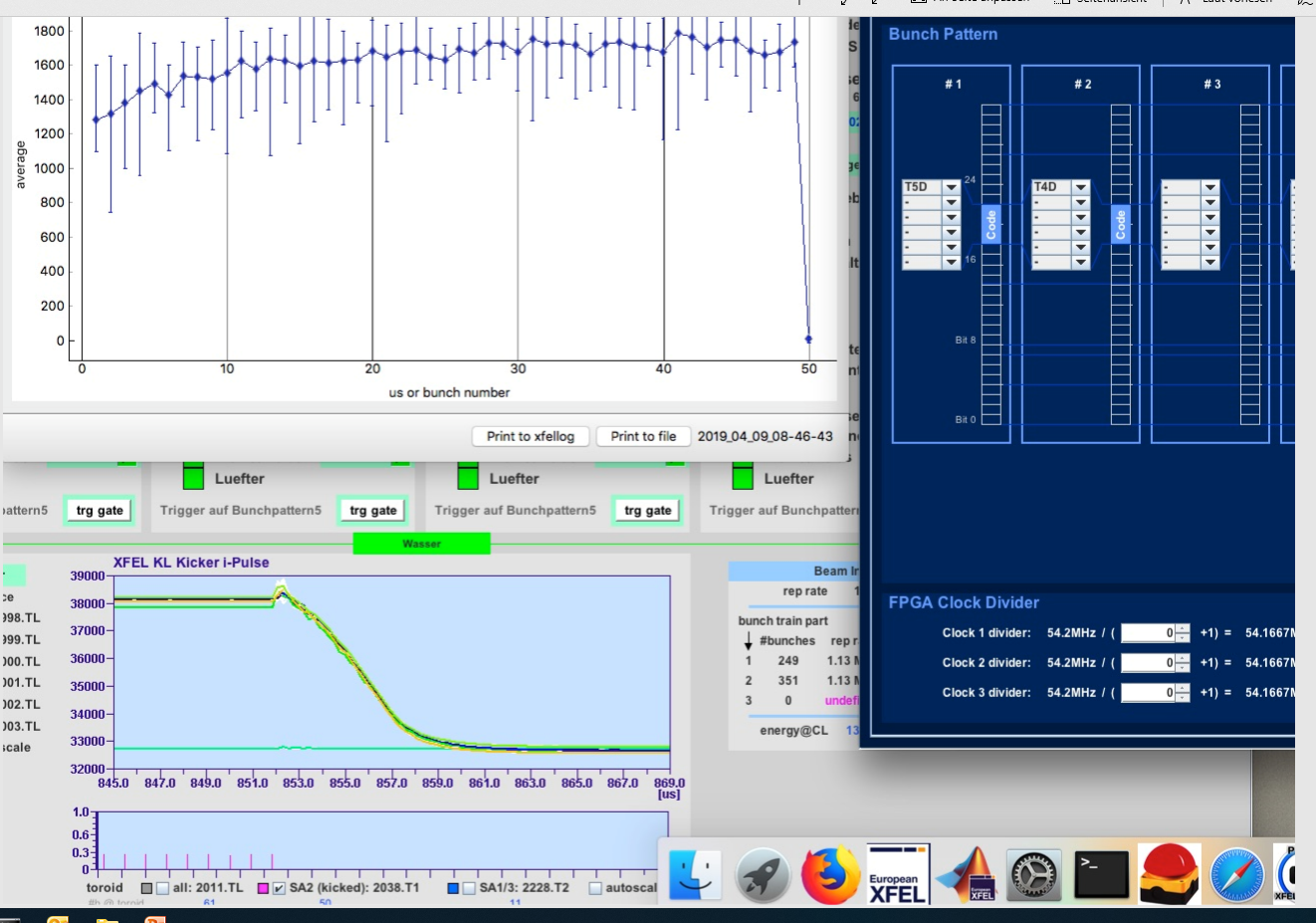 | XFEL Beam Distribution Kicker System | Frank Obier, 16.04.2019
Specification  of LUXE Kicker
Test with a Ferrite kicker after Summer Shutdown 2019
| XFEL Beam Distribution Kicker System | Frank Obier, 16.04.2019
| XFEL Beam Distribution Kicker System | Frank Obier, 16.04.2019
FLASH Diagnostic Kicker for the CRISP Experiment
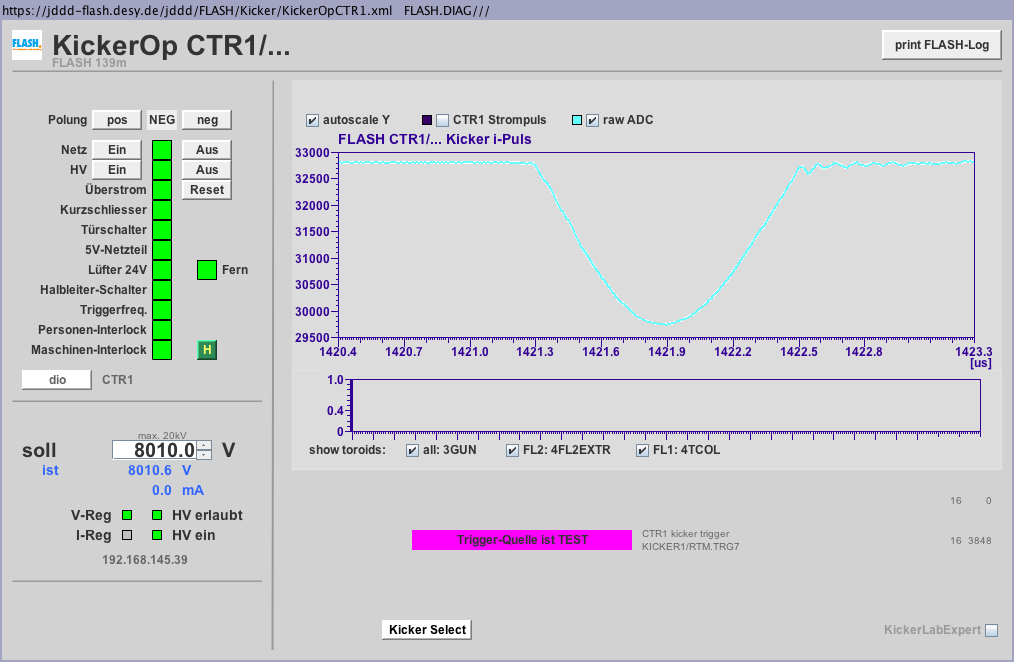 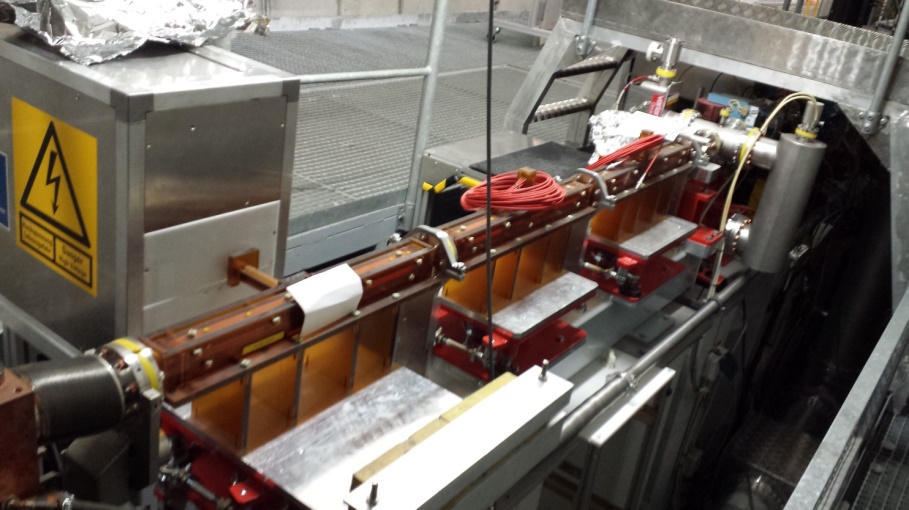 I=2,5kA
1,2µs
4kV → 1.25kA  	 Ferrit Kicker
  8kV → 2.5kA 	
10kV → 3.1kA
16kV → 5.0kA 	Air-core coil Kicker
| XFEL Beam Distribution Kicker System | Frank Obier, 16.04.2019
Thank you
Frank Obier
Department 	MIN
E-mail 		frank.obier@desy.de
Phone 		040/8998-3050
| XFEL Beam Distribution Kicker System | Frank Obier, 16.04.2019
A Typical User Pattern form 15.04.2019
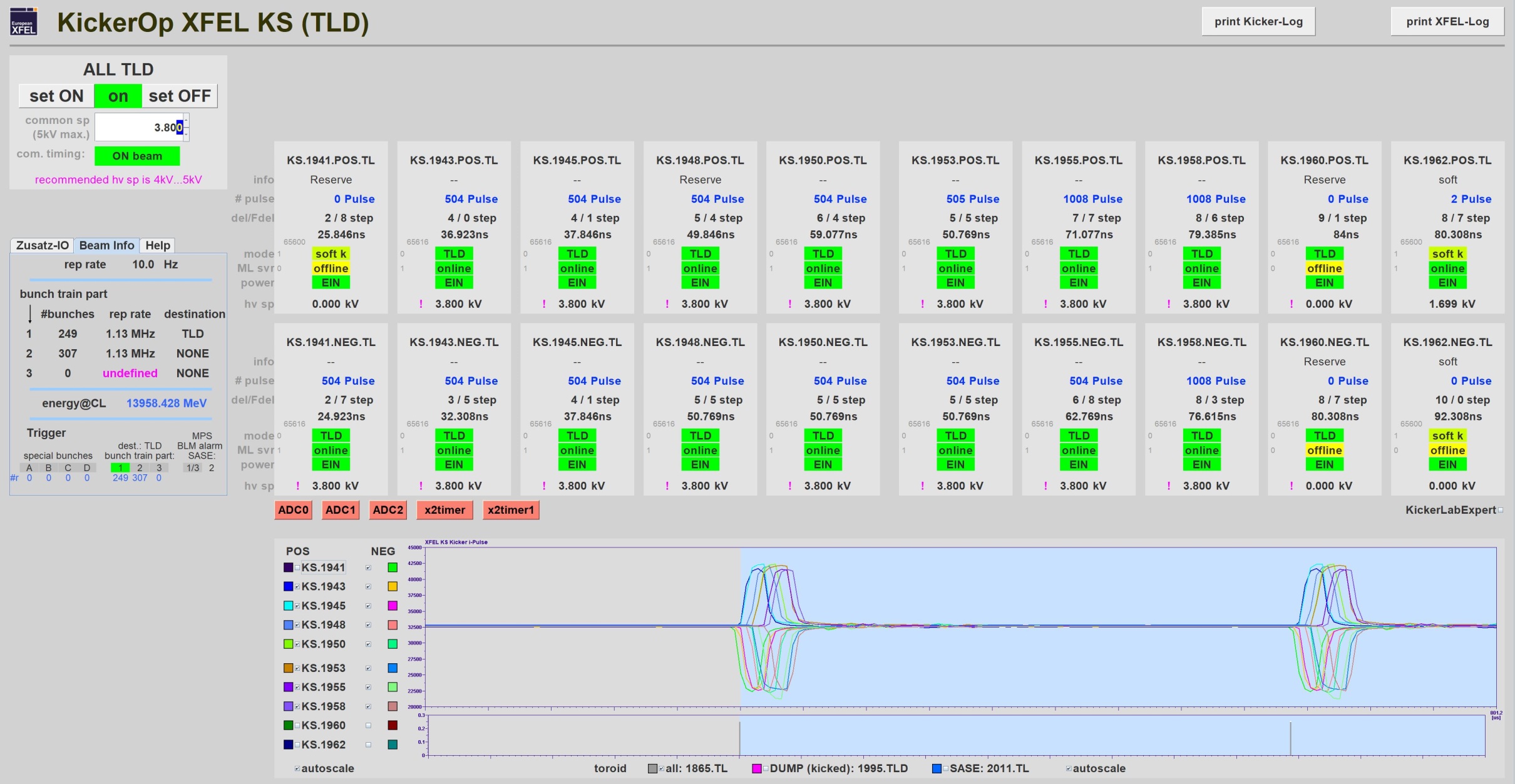 | XFEL Beam Distribution Kicker System | Frank Obier, 16.04.2019
A Typical User Pattern form 15.04.2019
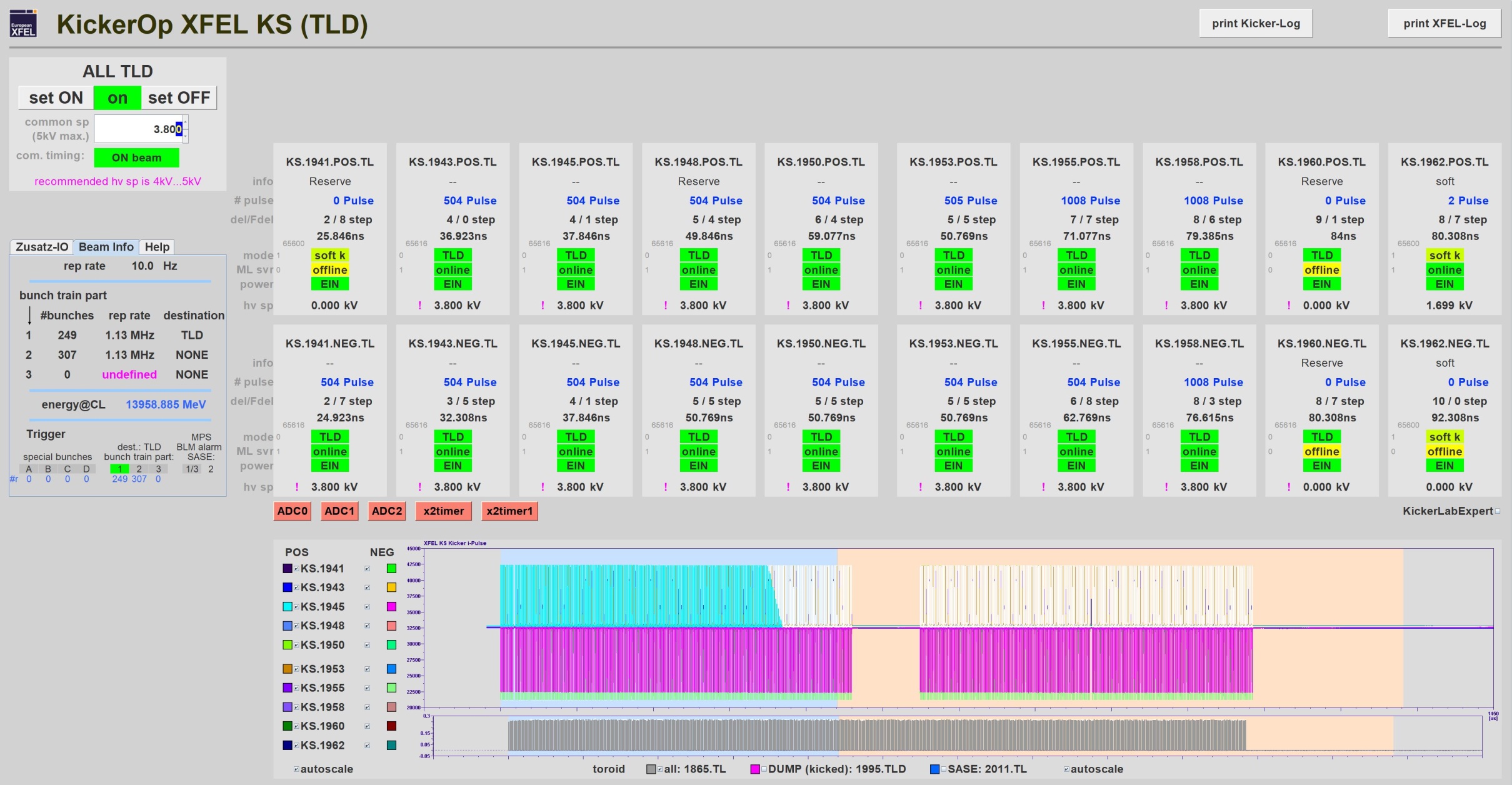 bunch train with 556 bunches
| XFEL Beam Distribution Kicker System | Frank Obier, 16.04.2019
A Typical User Pattern form 15.04.2019
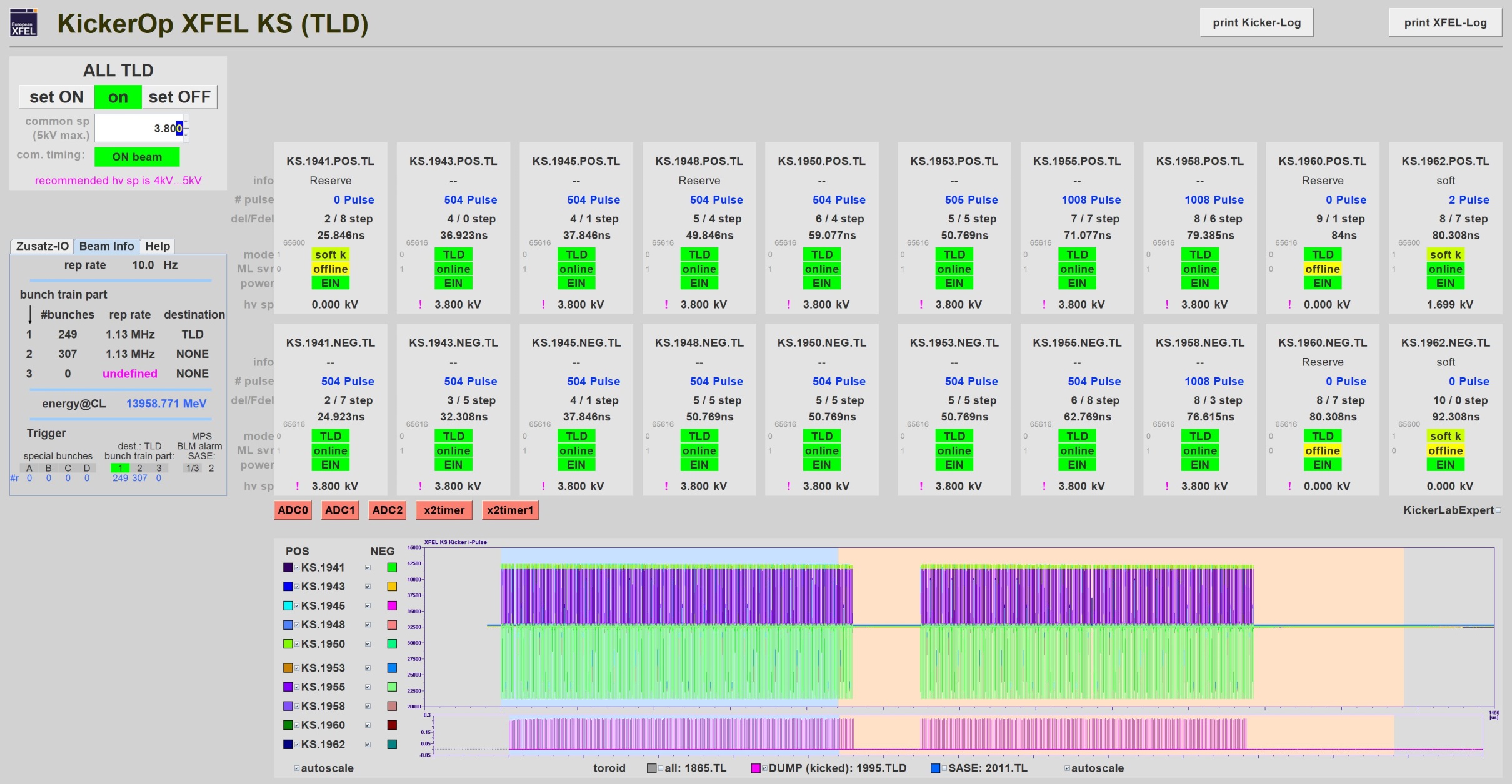 504 bunches go to the Dump
| XFEL Beam Distribution Kicker System | Frank Obier, 16.04.2019
A Typical User Pattern form 15.04.2019
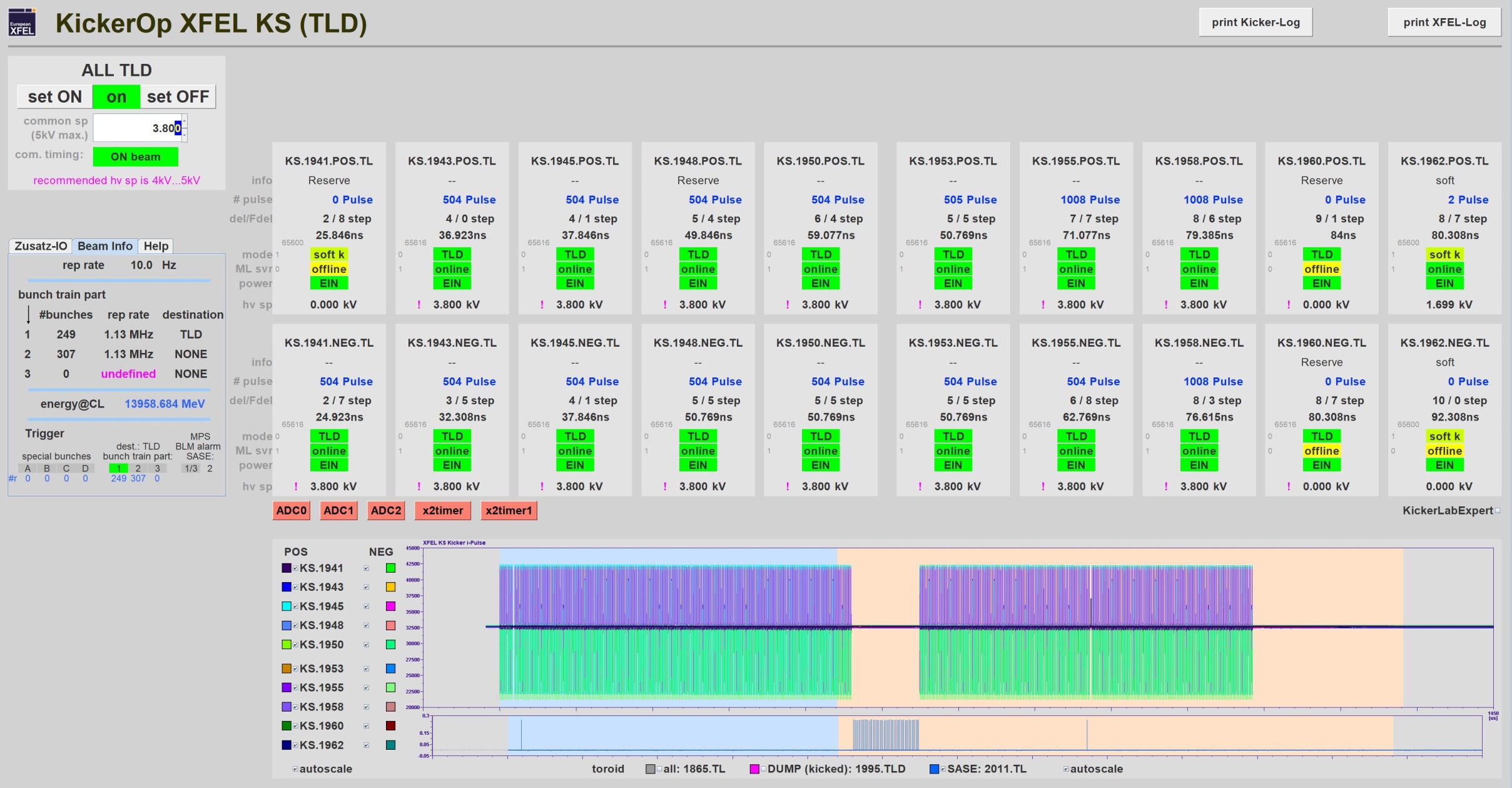 kicked  bunches  tosuppress lasingin SASE1
51 bunches for SASE 1
1 bunches for SASE 3
1 bunch for SASE 2
| XFEL Beam Distribution Kicker System | Frank Obier, 16.04.2019
A Typical User Pattern form 15.04.2019
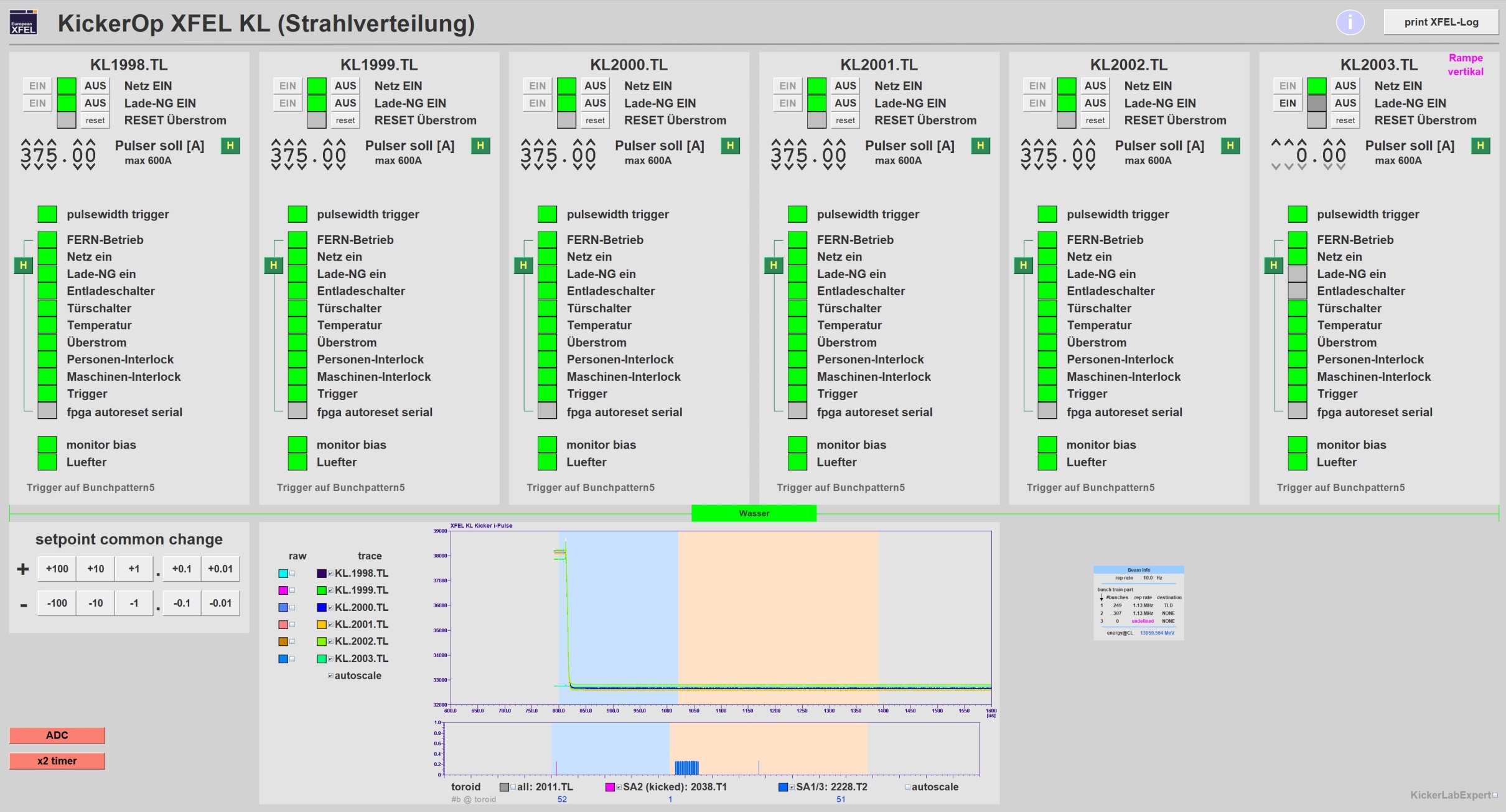 51 bunches for SASE 1
1 bunches for SASE 3
1 bunch for SASE 2
| XFEL Beam Distribution Kicker System | Frank Obier, 16.04.2019